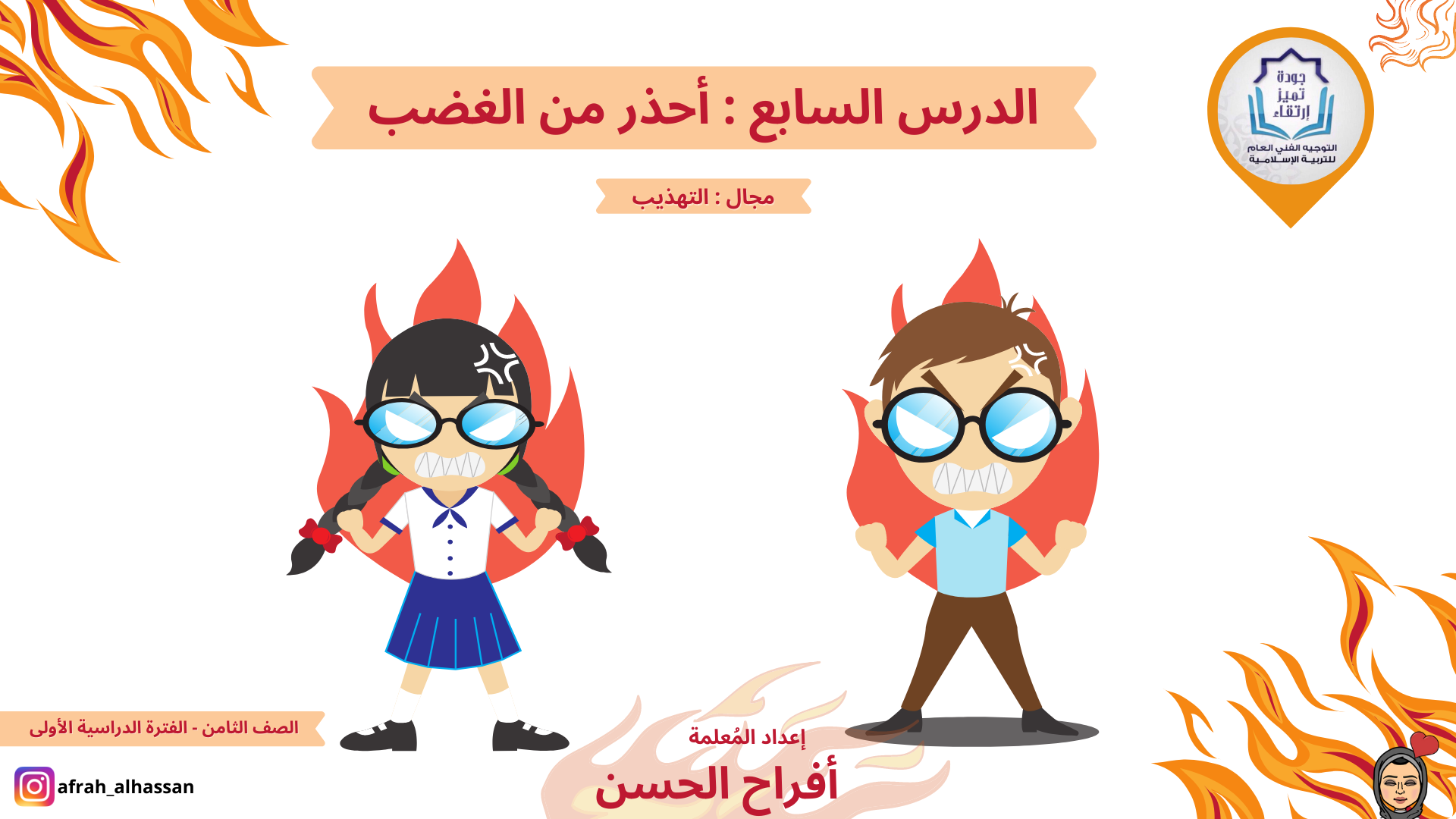 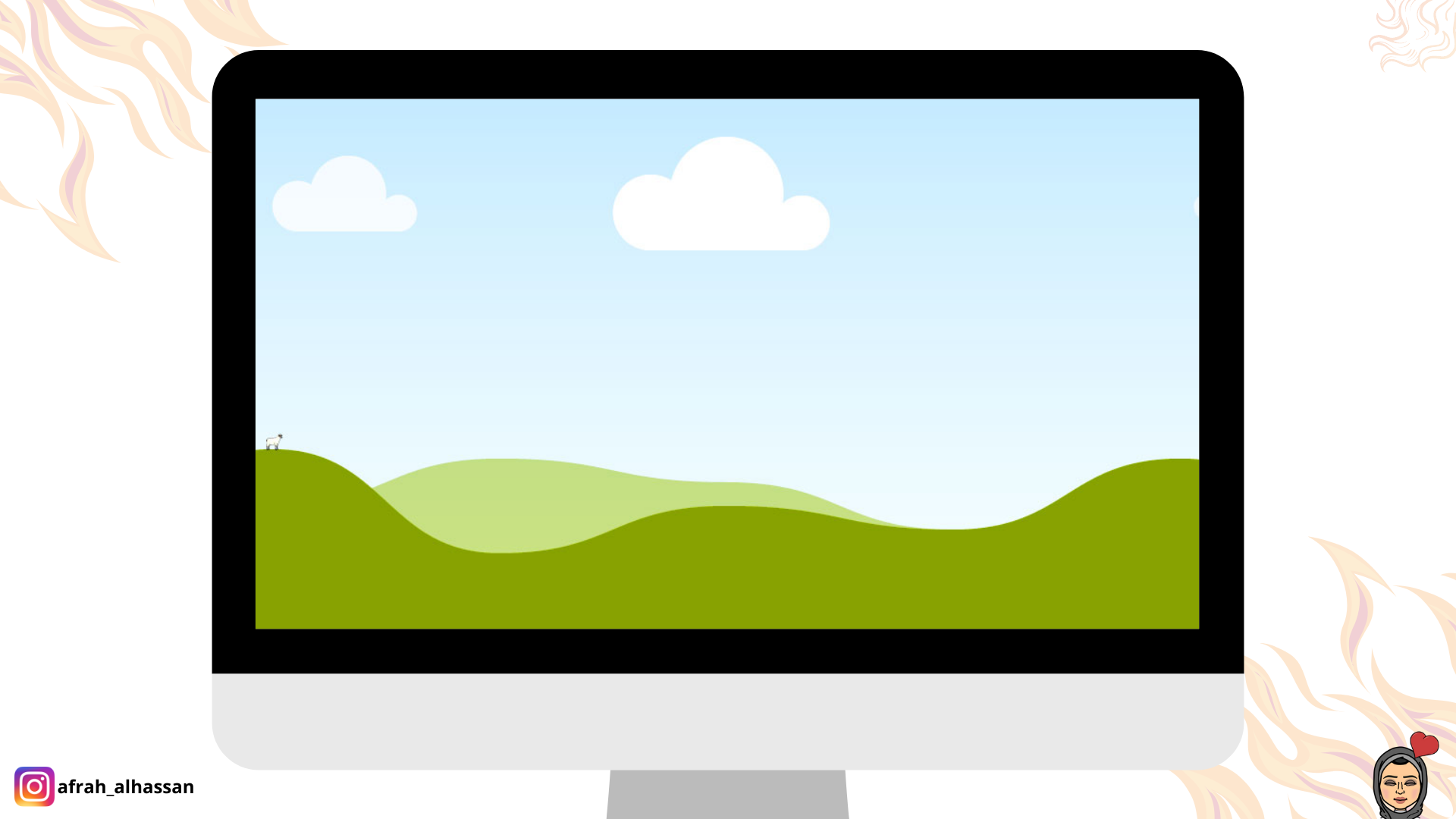 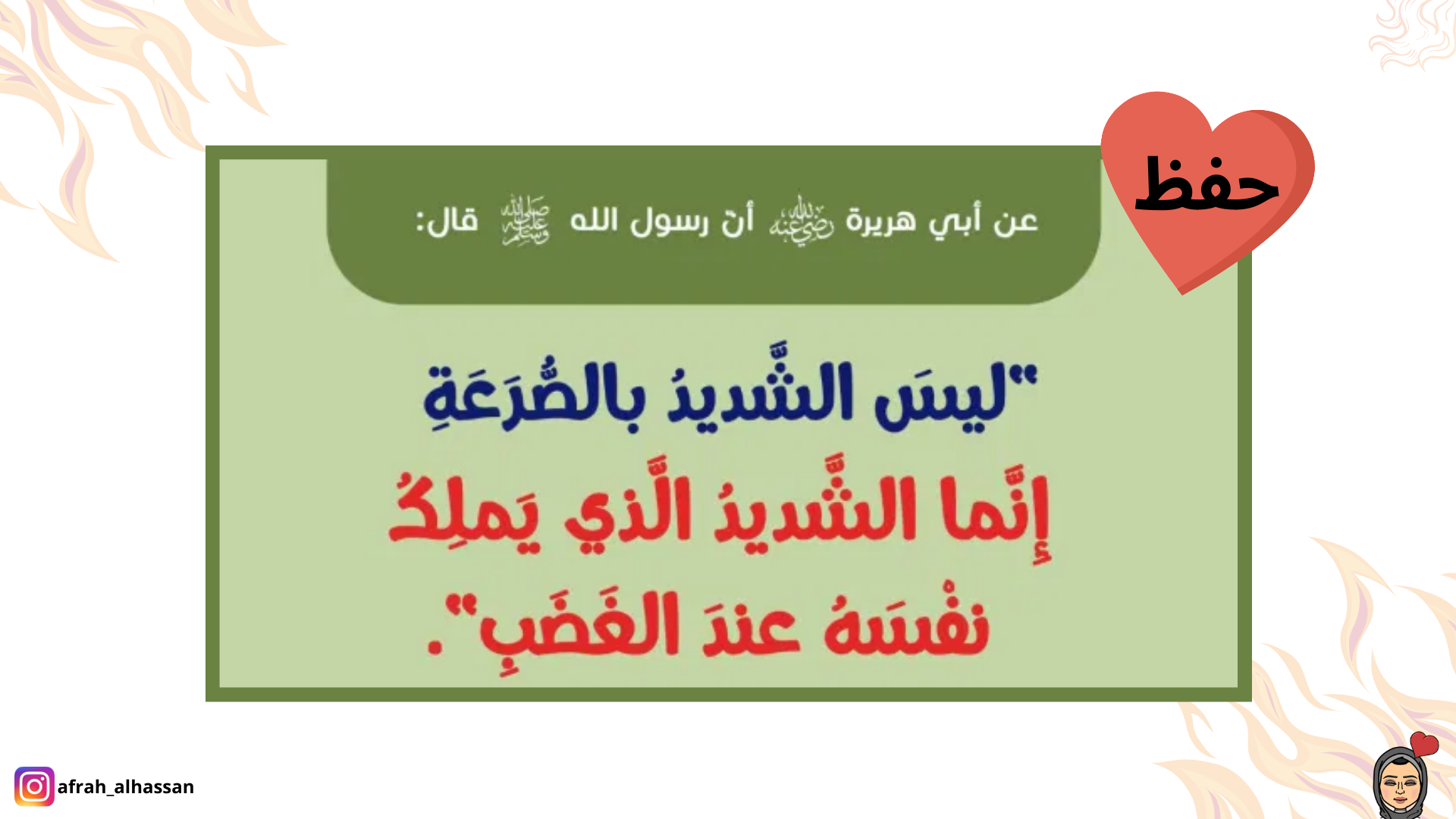 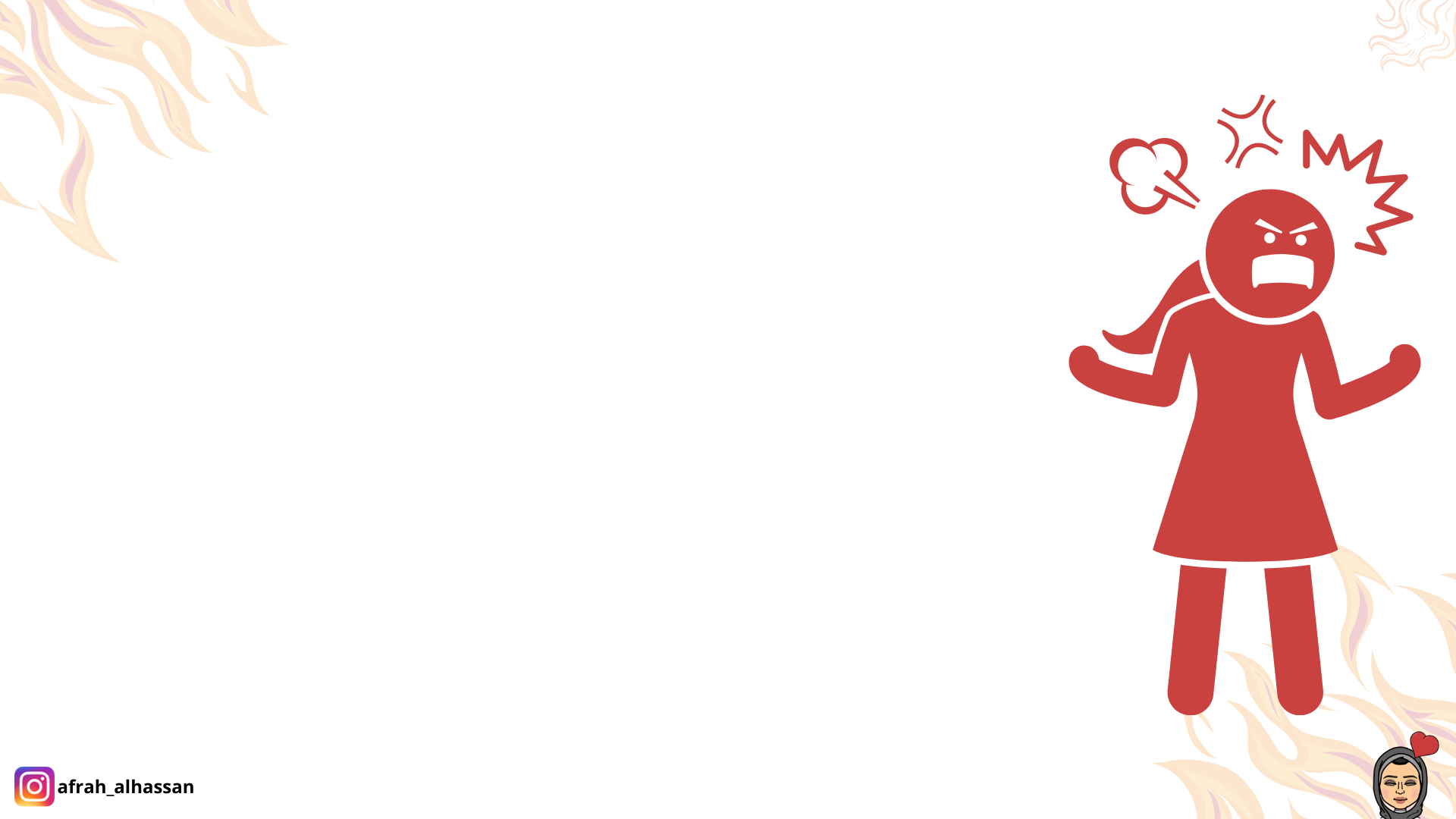 الغضب
طَبعٌ فطري يؤدي بصاحبه إلى الثوران و الانفعال وعدم القدرة على التحكم في أقواله و أفعاله غالباً
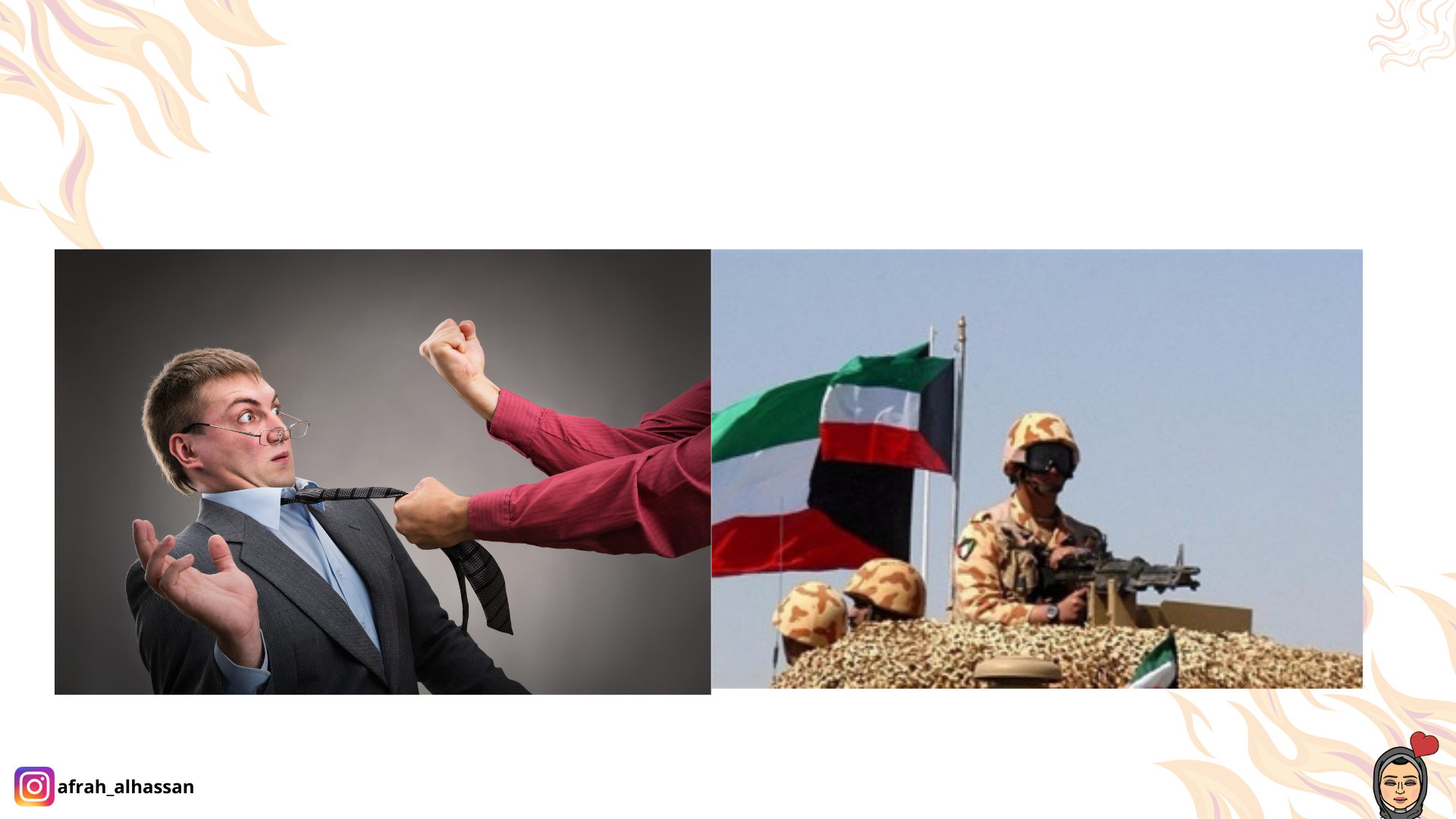 أقسام الغضب
غضب مذموم
غضب محمود
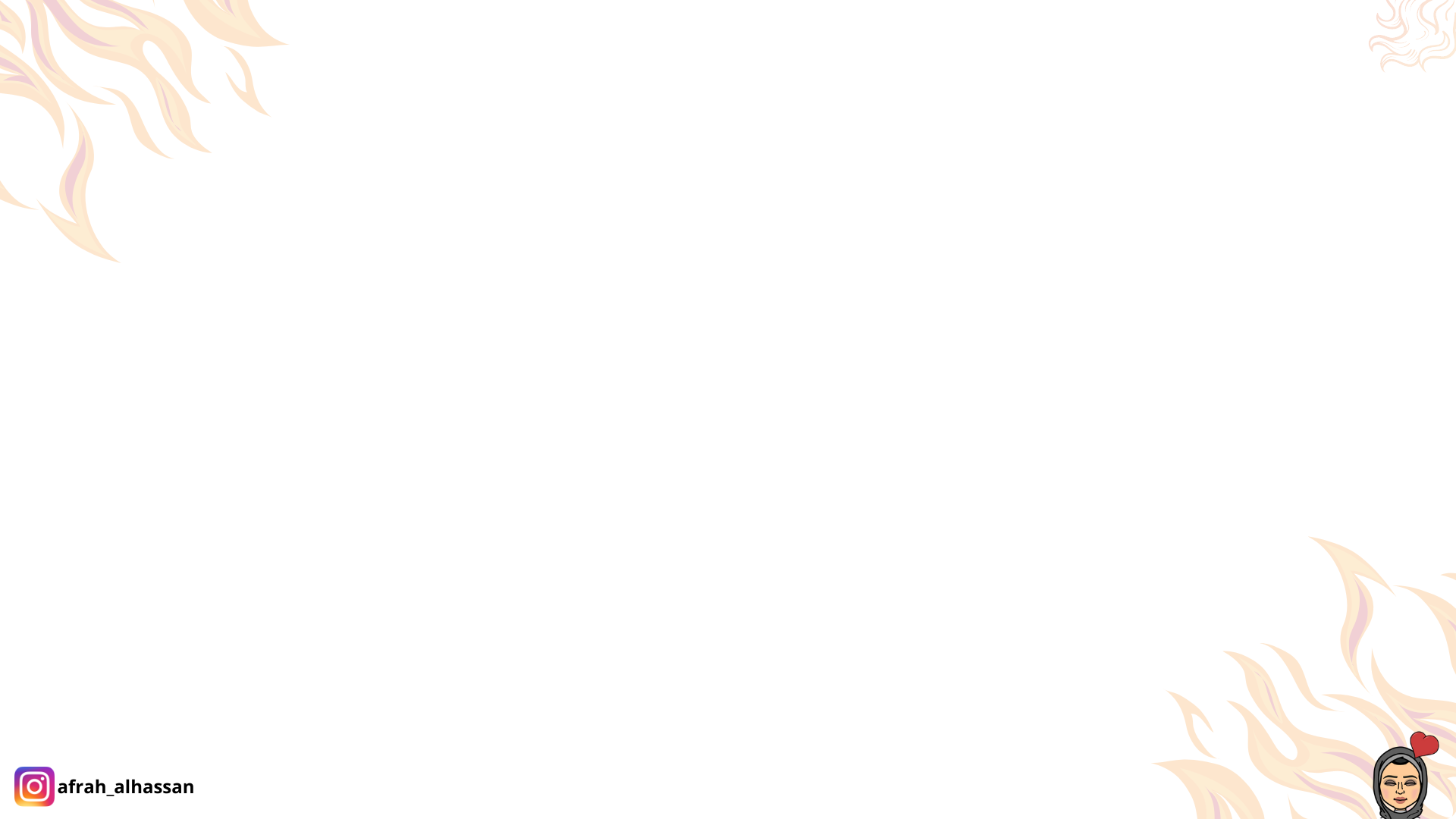 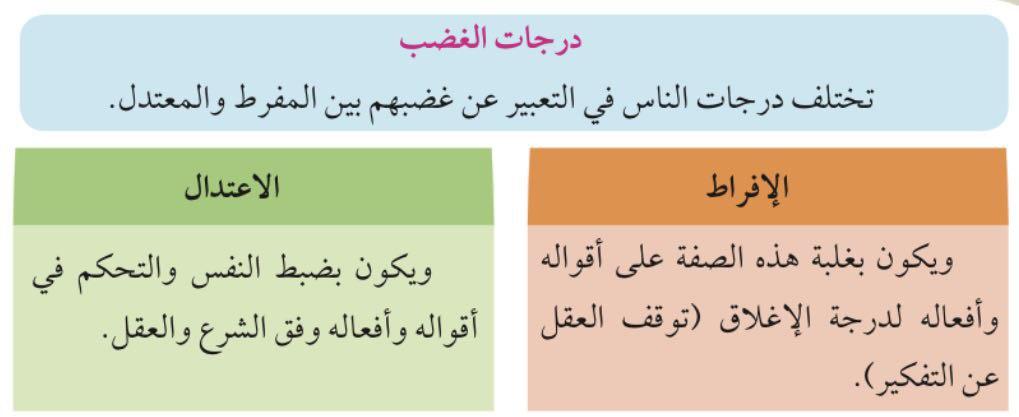 أثر الغضب على الفرد و المجتمع
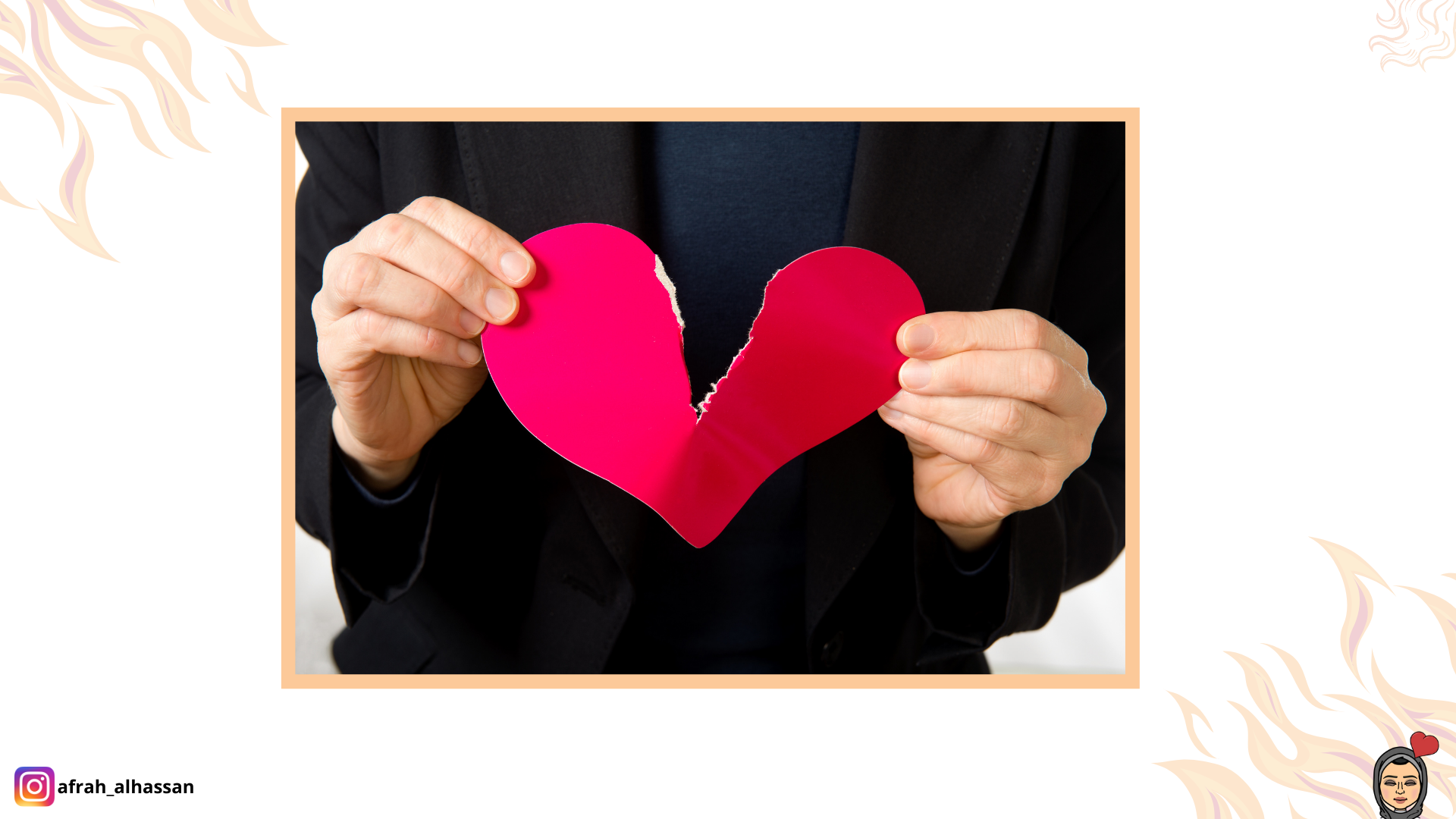 انتشار العداوة و البغضاء
أثر الغضب على الفرد و المجتمع
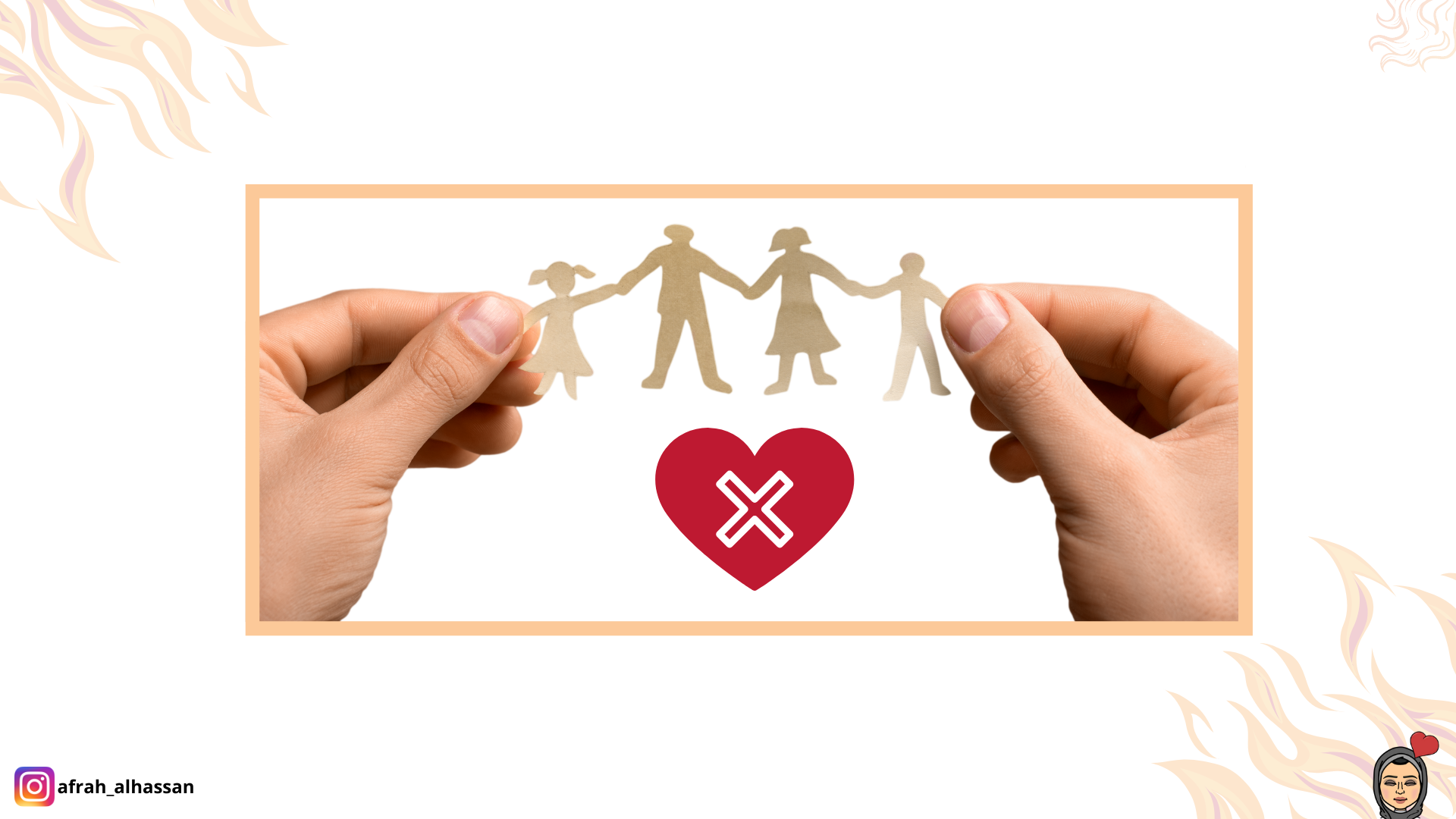 قطع الأرحام و تدمير العلاقات الأسرية
أثر الغضب على الفرد و المجتمع
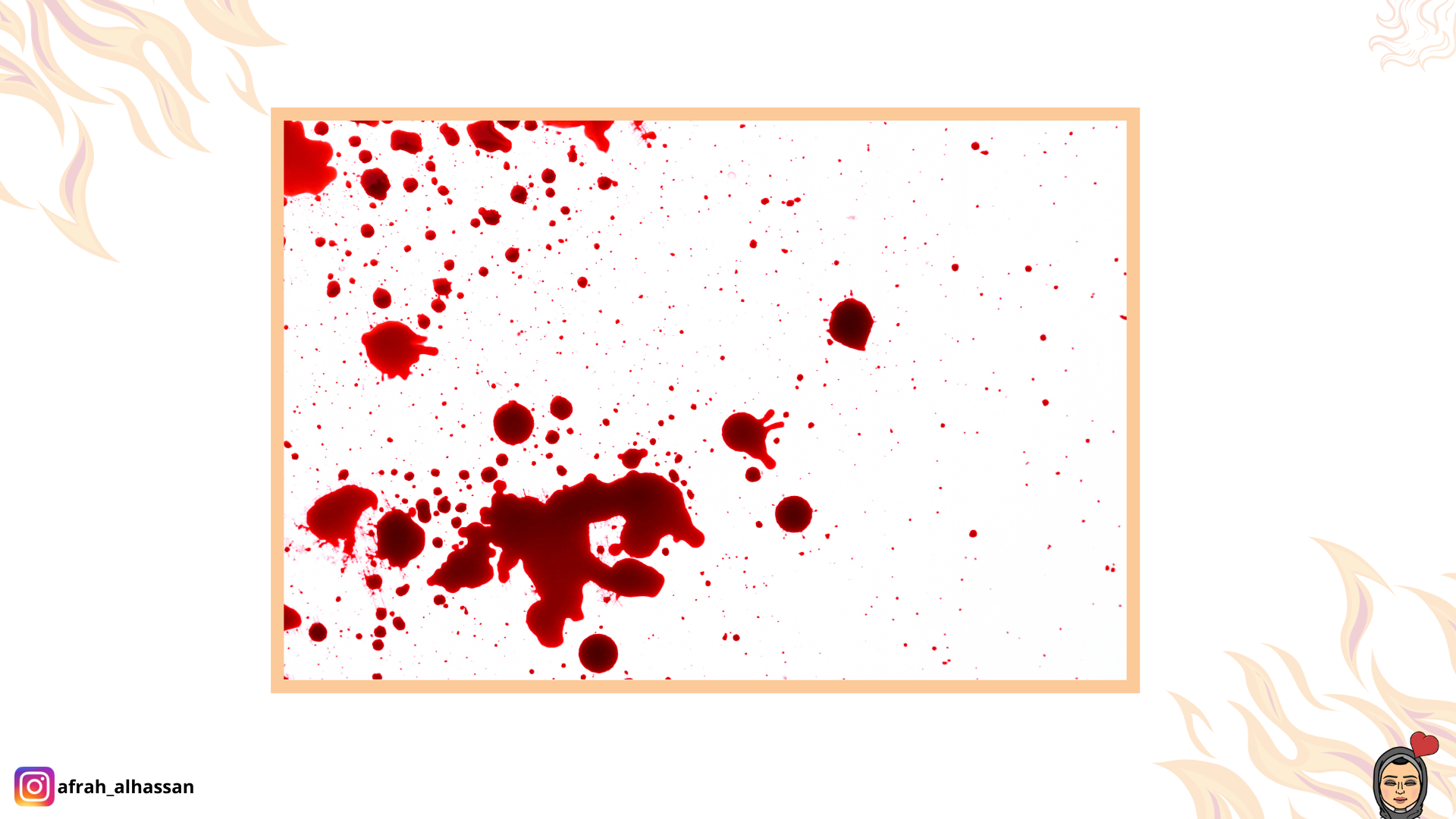 إشعال الفتن و المحن و إراقة الدماء
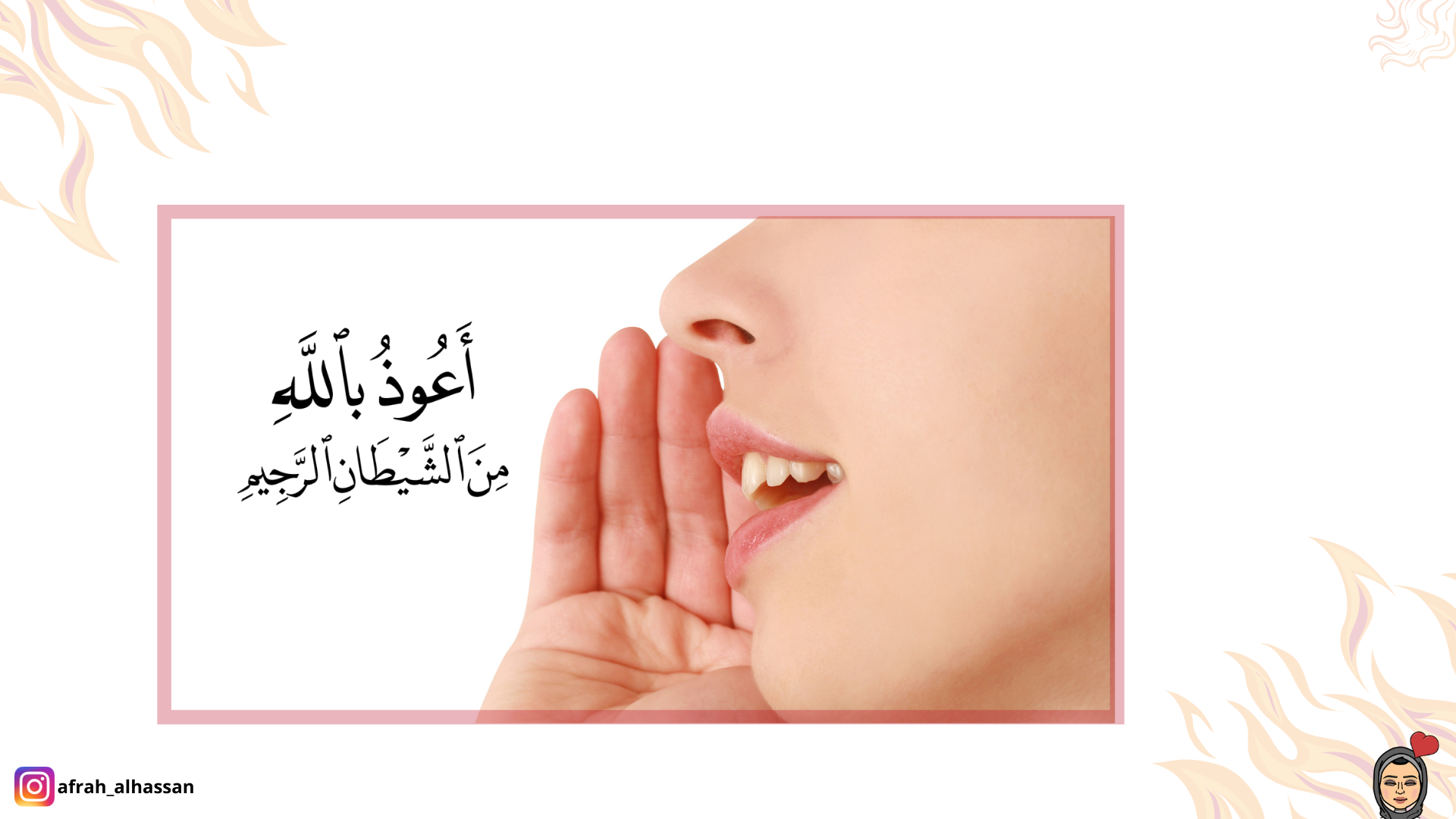 كيفية معالجة الغضب
الاستعاذة بالله من الشيطان الرجيم
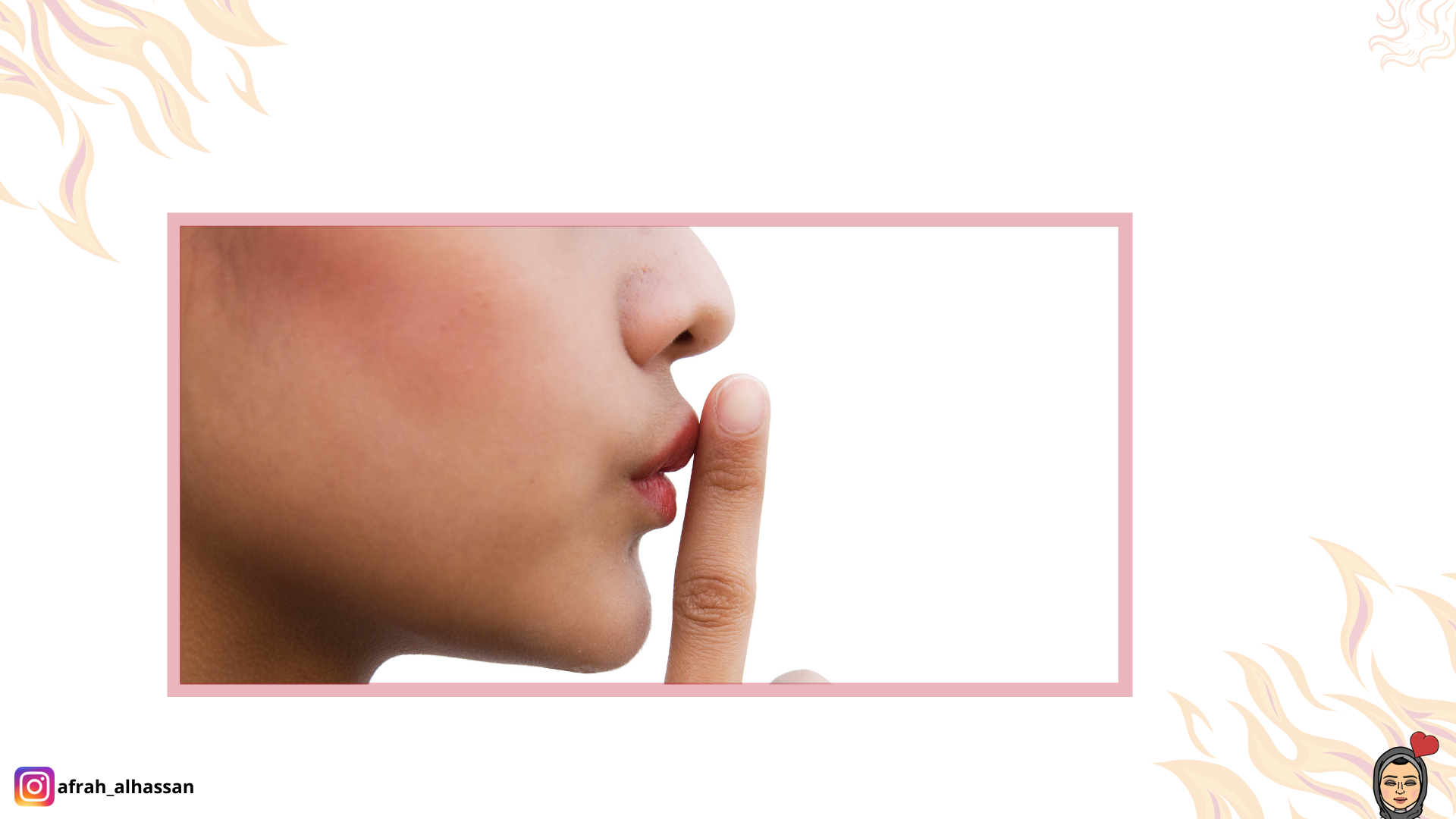 كيفية معالجة الغضب
الصمت و السكوت
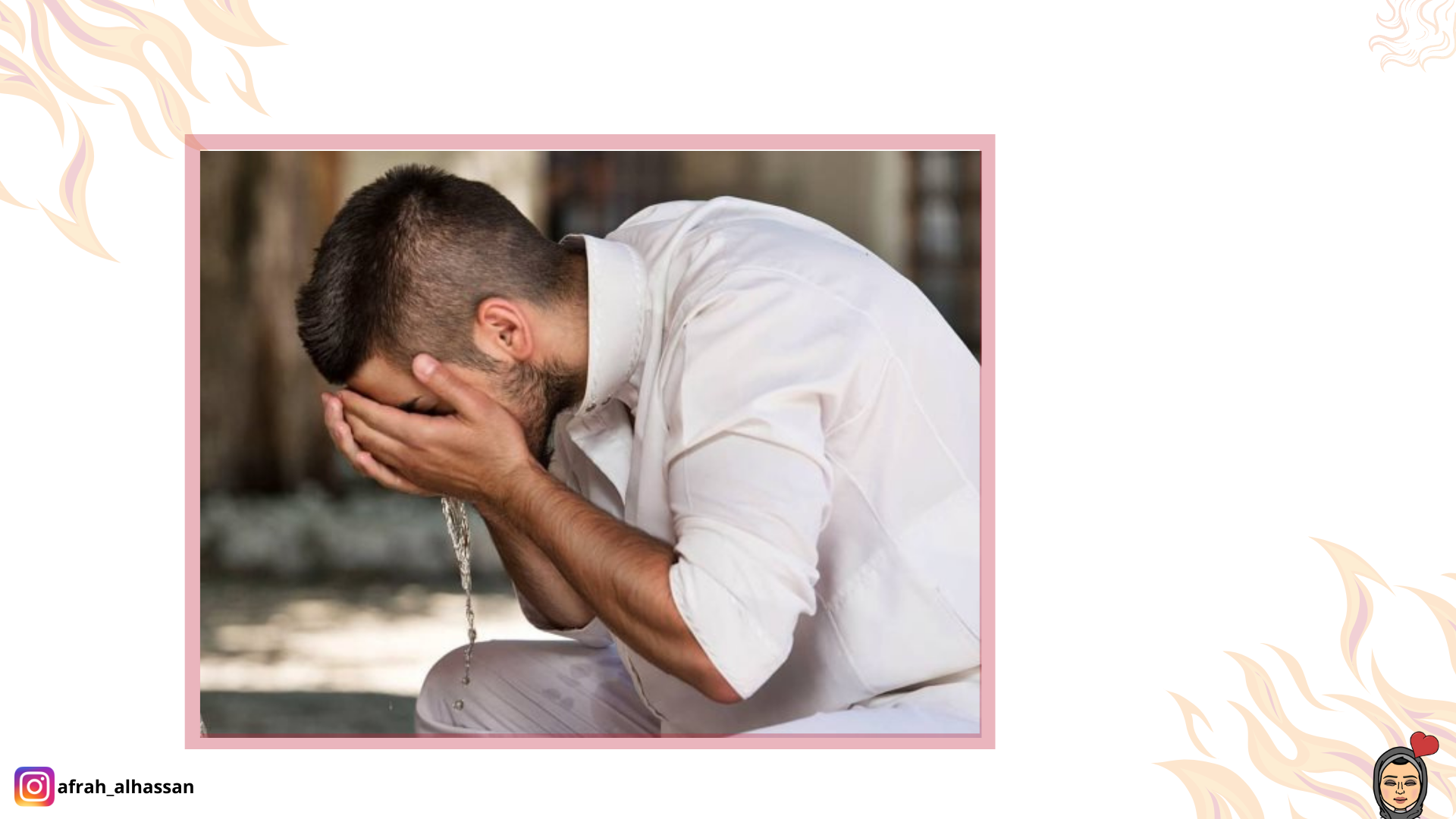 كيفية معالجة الغضب
الوضوء
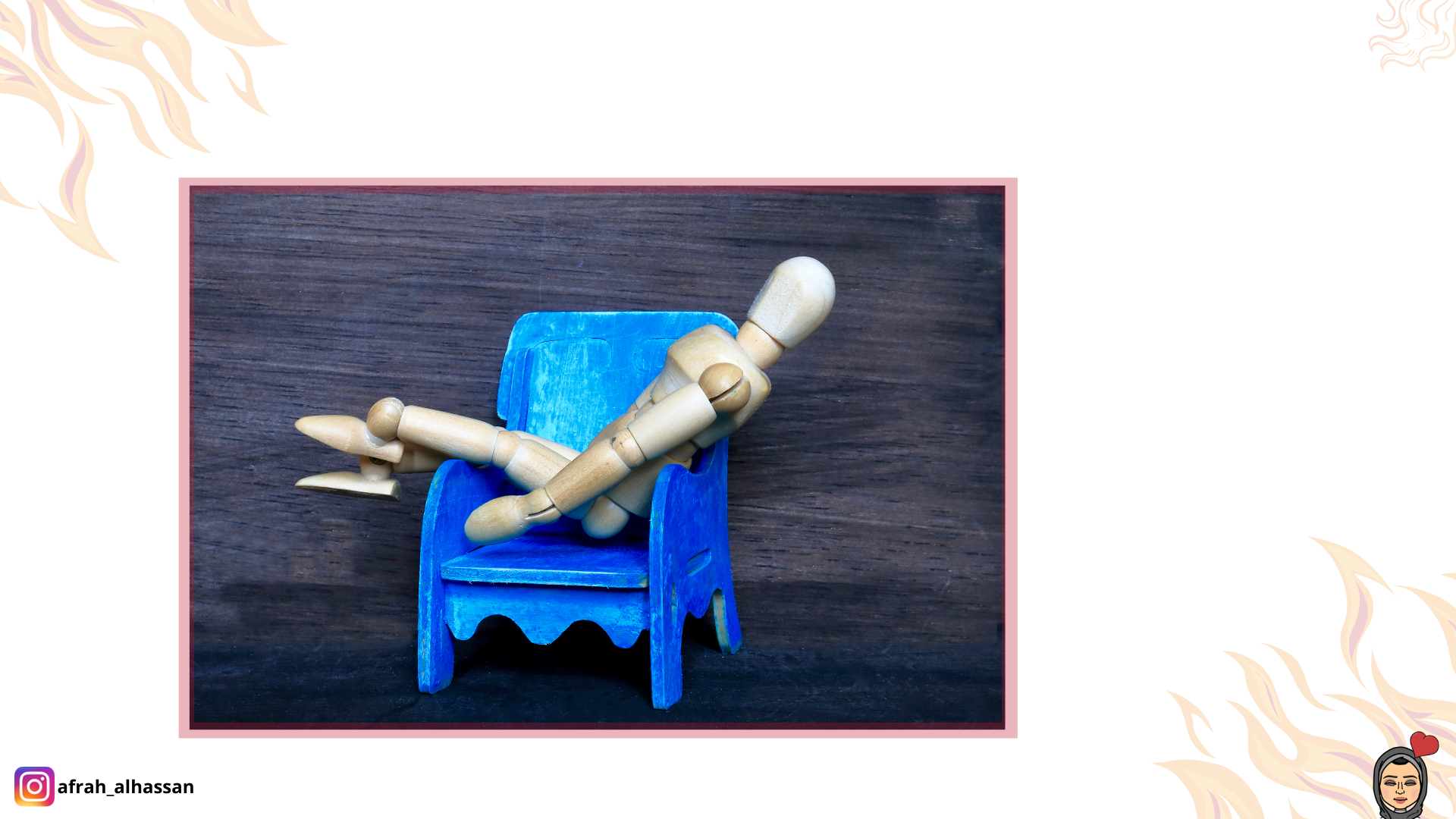 كيفية معالجة الغضب
تغيير الوضعية
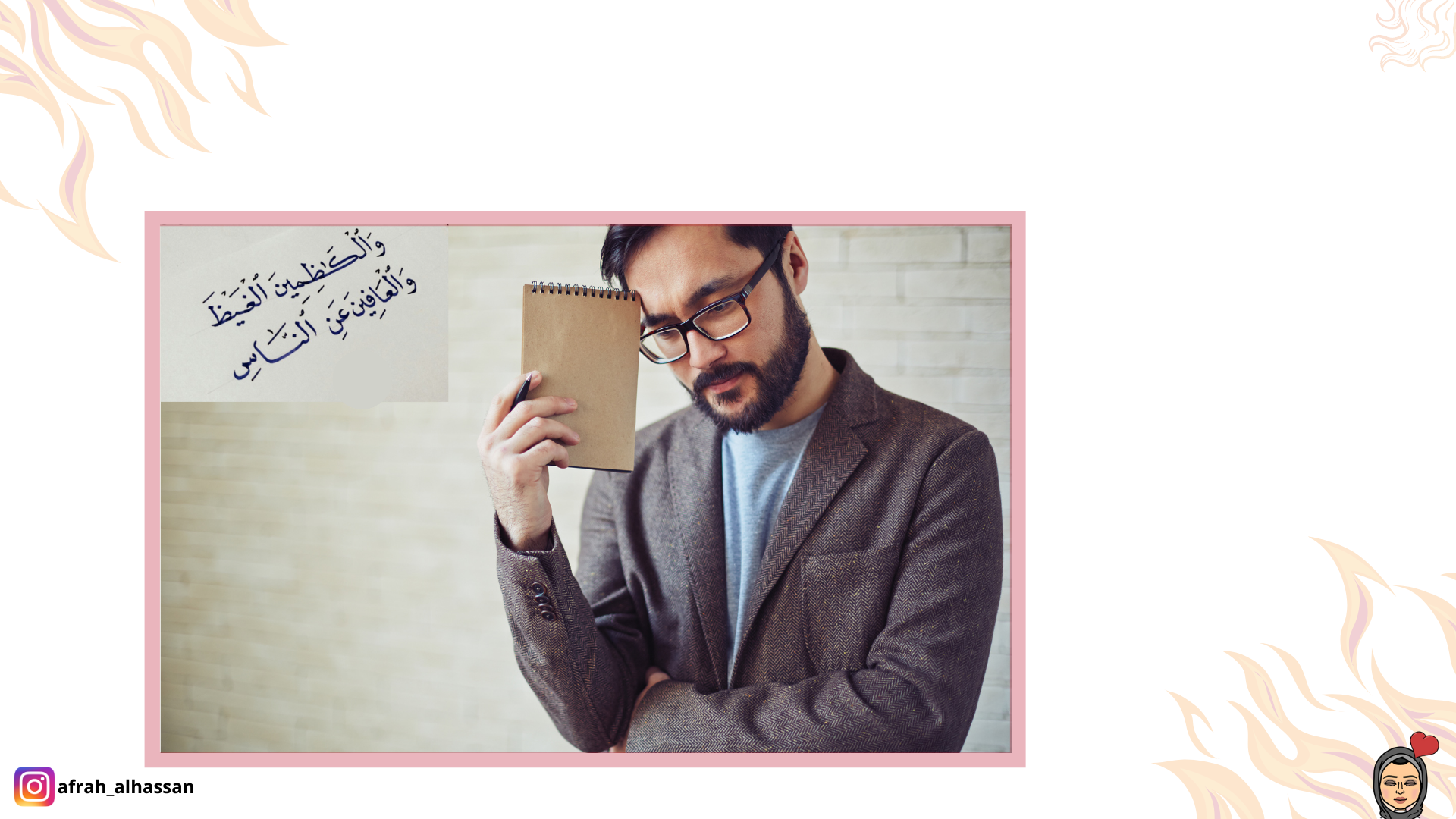 كيفية معالجة الغضب
تذكر فضل الكاظمين للغيظ و العافين عن الناس
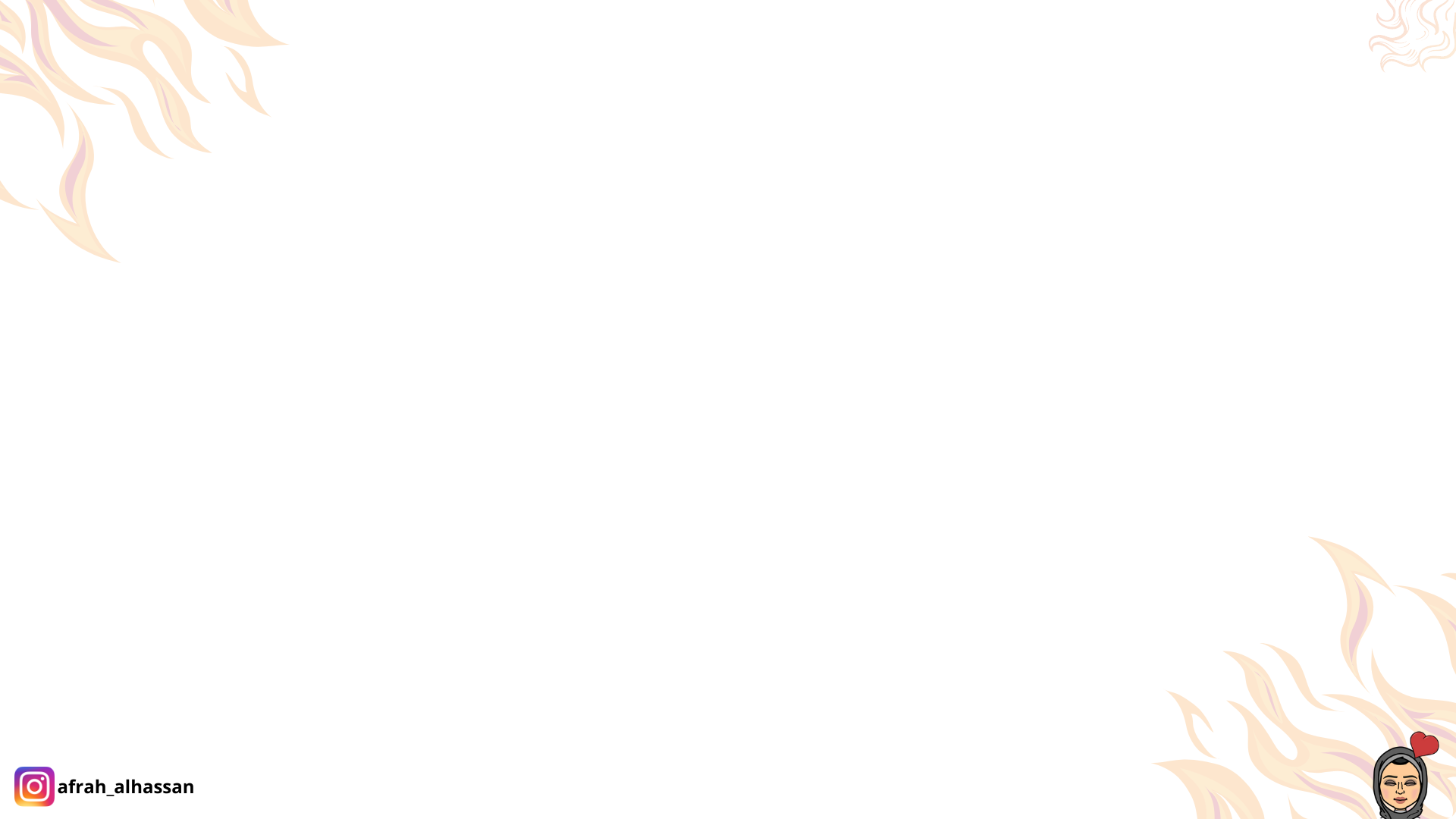 أمثلة من سيرة الرسول صلى الله عليه وسلم و السلف الصالح في التعامل مع الغضب
من حياة السلف
قصة ابن عباس
من حياة الرسول
 - صلى الله عليه وسلم-
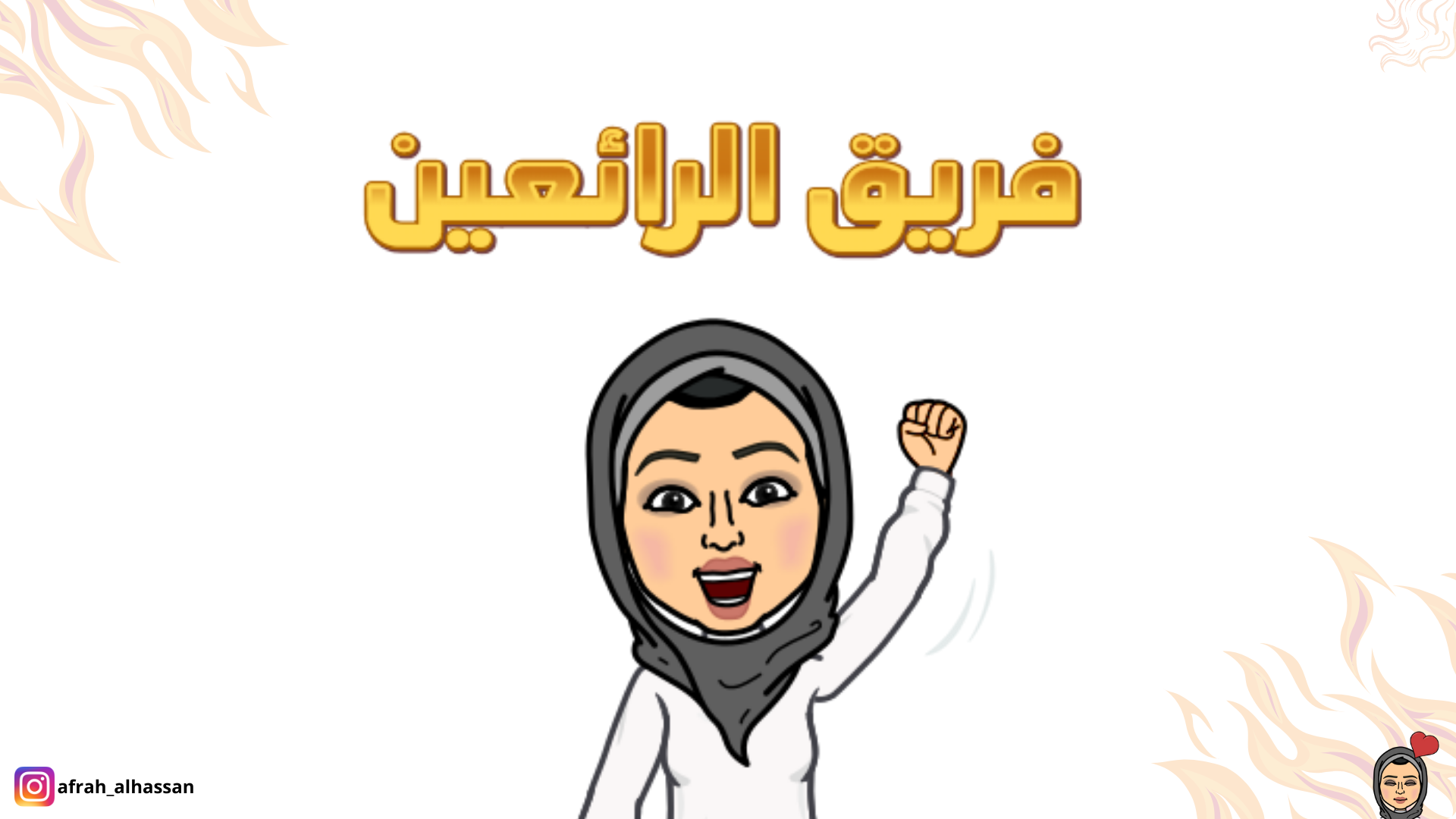